Evolution and Populations
The History of Life - Evolutionary diversification
Artificial Selection
Darwin studied change produced by plant and animal breeders.

He noted that several breeders were able to produce plants and animals that we bigger or smaller than their species average

He bred several pigeons himself and this told him that some variation could be passed on from generation to generation.
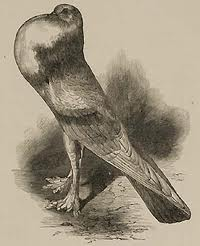 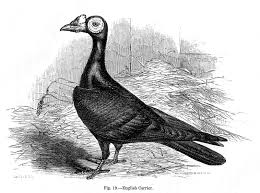 In artificial selection nature provides the variation and humans select the traits they find useful.
The Theory of Evolution
Darwin developed his theory of evolution without knowing about DNA or the way in which it ultimately codes for proteins. 

He had know idea how heritable traits could be passed from one generation to the next.

In the 1930s biologists connected Mendel’s work to Darwin’s

Changes in genes produces heritable variation on which natural selection can occur.
Central Concept
Evolution is the result of genetic changes that occur in constantly changing environments. 

Over many generations, changes in the genetic make-up of populations may affect biodiversity through speciation and extinction.
Natural Selection
Natural selection is the gradual process by which traits become more or less common in a population.

A population is the summation of all of the same group or species that live in a specific geographical area and interbreed. 

Darwin also coined the phrase decent with modification to describe the way in which traits are changed and passed down over many, many generations.
Natural Selection
Natural selection is the process by which organisms with variations more suited to their environment survive and leave more offspring.

Natural selection occurs in any situation where:

There is heritable variation (variation and adaptation)

More individuals are born than can survive (struggle for existence).

There is variable fitness among individuals (survival of the fittest)
How Common is Genetic Variation?
Many genes have at least 2 alleles. Certain organisms have genes with multiple alleles.

Many genetic differences are “invisible” as the differences are only manifested on the biochemical level and not on the phenotypic level. 

Additionally many organisms may be heterozygous for traits. For example mammals are typically heterozygous for between 4 and 8 percent of traits.
Variation and Gene Pools
Genetic variation is studied at the level of the population (we will look at the different levels of ecological study later). 

Because members of a population interbreed we say that they share a common group of genes called a gene pool. 

Within the gene pool we can also look at the relative frequency of an allele. This is the number of times an allele occurs in a gene pool. This is usually expressed as a percentage.
Defining Evolution
In genetic terms evolution is any change in the relative frequency of alleles in a population.

For example the relative frequency of the B allele (for black fur) might be 40%. Over time it might change to 30%. This would show that the population is evolving.

Remember whether a trait is dominant or recessive has nothing to do with relative frequency or evolution.
Defining Evolution
We could define evolution in Mendelian terms. Evolution is when particular alleles become more prevalent in a gene pool. 

There are even mathematical calculations that can tell us if a population is evolving. 

Hardy-Weinberg principal:	 p2 + 2pq + q2 = 1
The symbols below represent different alleles for a trait. The total number of alleles (or genes) represent the gene pool.
In the gene pool there are homozygous dominant individuals, heterozygous individuals and homozygous recessive individuals.
All the alleles together represent the gene pool. We can say that evolution is occurring if the relative frequency of a particular allele changes over time. Note that the allele frequency could become more or lees common. In other words if biodiversity increases or reduces we can say that evolution is occurring.
Evolution can occur as a result of both an increase or a decrease in biodiversity.
Single-Gene and Polygenic Traits
Many traits are governed by more than one gene.

These are known as polygenic traits. 

Height is an example of a trait that is controlled by multiple genes. When a trait is controlled by multiple genes we usually see a normal distribution – bell shaped curve.
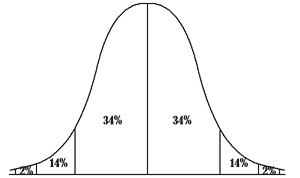 Another way of measuring evolution might be to say that this graph shifts to the left or right.
Directional Selection
For example limited recourses available to Darwin's finches. Individuals with bigger, longer, or thicker beaks might be able to feed more easily.
Stabilizing Selection
For example the birth weight of human children is under a stabilizing selection.
Disruptive selection
For example medium sized seeds becoming less available in the finches that Darwin studied in the Galapagos islands.
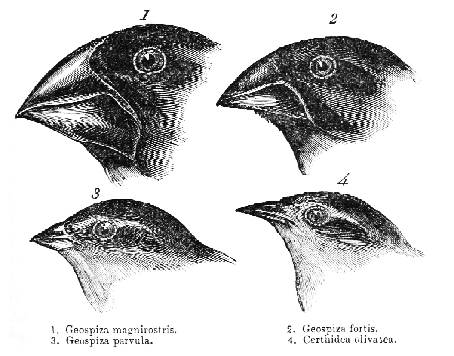 Genetic Drift
In small populations individuals who carry a particular allele may leave more descendants than other individuals just by chance.

Over time a series of chance occurrences of this type can cause an allele to become common in a population.

This could be caused by a small number of a species settling a new area (founder effect) or through the action of certain catastrophic events.
Bottleneck Catastrophic Events or Founder Effect.
Sources of Genetic Variation
There are two main sources of genetic variation:

Mutations

Sexual reproduction (think meiosis and genetic reshuffling)
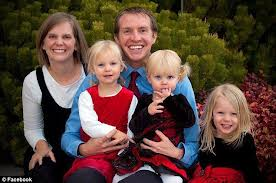 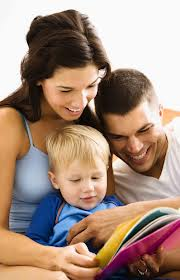 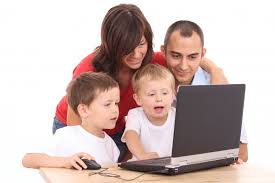 Mutations
A mutation is any change in the sequence of DNA.

Mutations can occur because of mistakes in DNA replication or because of radiation or chemicals. 

Mutations do not always affect an organisms phenotype. For example a DNA codon changed from GGA to GGU will still  code for the same amino acid. 

Many mutations will affect an organisms phenotype. Some can affect an organisms fitness.
Gene Shuffling
In addition to mutations we also have another source of genetic variation. 

As we discussed during genetics we are a combination of our parents. But we are also unique – you may look even less like any brothers or sisters that you have.

No matter how you feel about this, mutant genes are not primarily what makes you different from your family members.
Gene Shuffling
Most heritable differences are due to gene shuffling that occurs in meiosis – production of gametes.
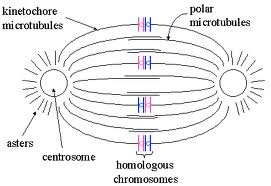 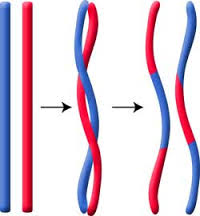 Sexual Reproduction and Evolution
Sexual reproduction can produce many different phenotypes but it does not change the relative frequency of alleles in a population. 

If you draw a card from a deck you have a 4 in 52 chance of drawing an ace. No matter how well you shuffle the pack your chance of drawing an ace will always be the same.

Remember evolution is the change in allele frequency of a population.
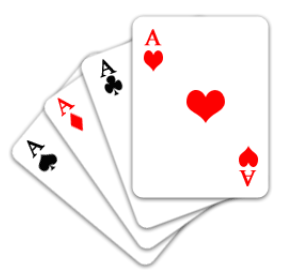 The struggle for Existence
One of the central themes in life is that more individuals are born than can survive. 

Having studied the work of economist Malthus, Darwin realized that this would result in competition for resources. 

Darwin described this as the struggle for existence.

The pressures placed on organisms are known as selection pressures.
Variation and Adaptation
Darwin knew that individuals had natural variation amongst their heritable traits. 

He hypothesized that some of those variants were better suited to survival than others.

For example predators that are faster or have bigger claws might be more successful hunters and therefore catch more food. This in turn might result in them producing more offspring. 

Darwin termed such beneficial heritable traits adaptations.
Fitness
Darwin realized that there is a connection between an organism and the way it interacts with its environment.

Fitness describes how well an organism can survive and reproduce in the ecosystem in which it lives. 

 Well adapted individuals are said to have a higher level of fitness than those organisms less well adapted.
Don’t let hunger happen to you
The ‘rock pocket mouse” is known as the snickers bar of the desert because so many animals eat them. 

As you can see different varieties have evolved different colors to provide some camouflage.

Better camouflaged individuals will have a better chance of survival and thus be more likely to produce offspring with the same traits as them.
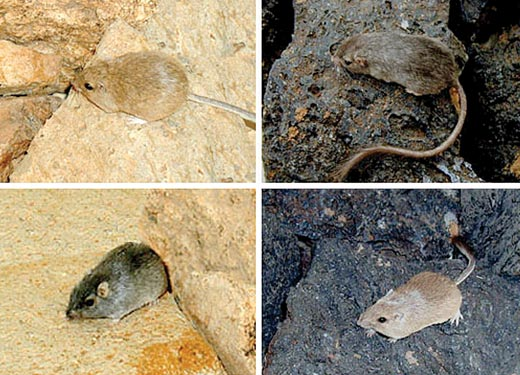 Survival of the Fittest
An individual with high fitness will have more offspring and will pass on its genes more frequently and an individual with low fitness.

We would expect the following generation to have a higher proportion of fitter individuals – more likely to survive and produce offspring.
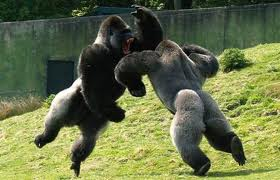 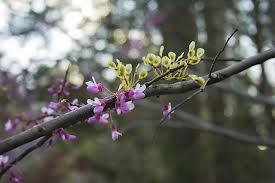 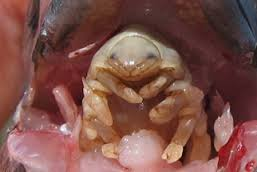 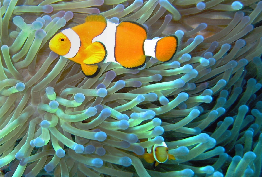 An organisms fitness is not just about how big it is or how good it is at fighting.
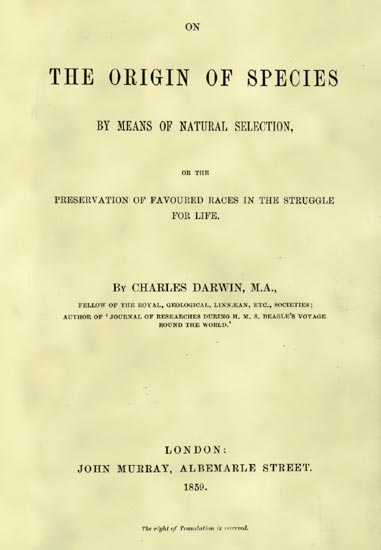 What did “On The Origin of Species by Means of Natural Selection” really say?
Populations have variations.

Some variations are favorable.

More offspring are produced than survive.

Those that survive have favorable traits.

A population changes over time.